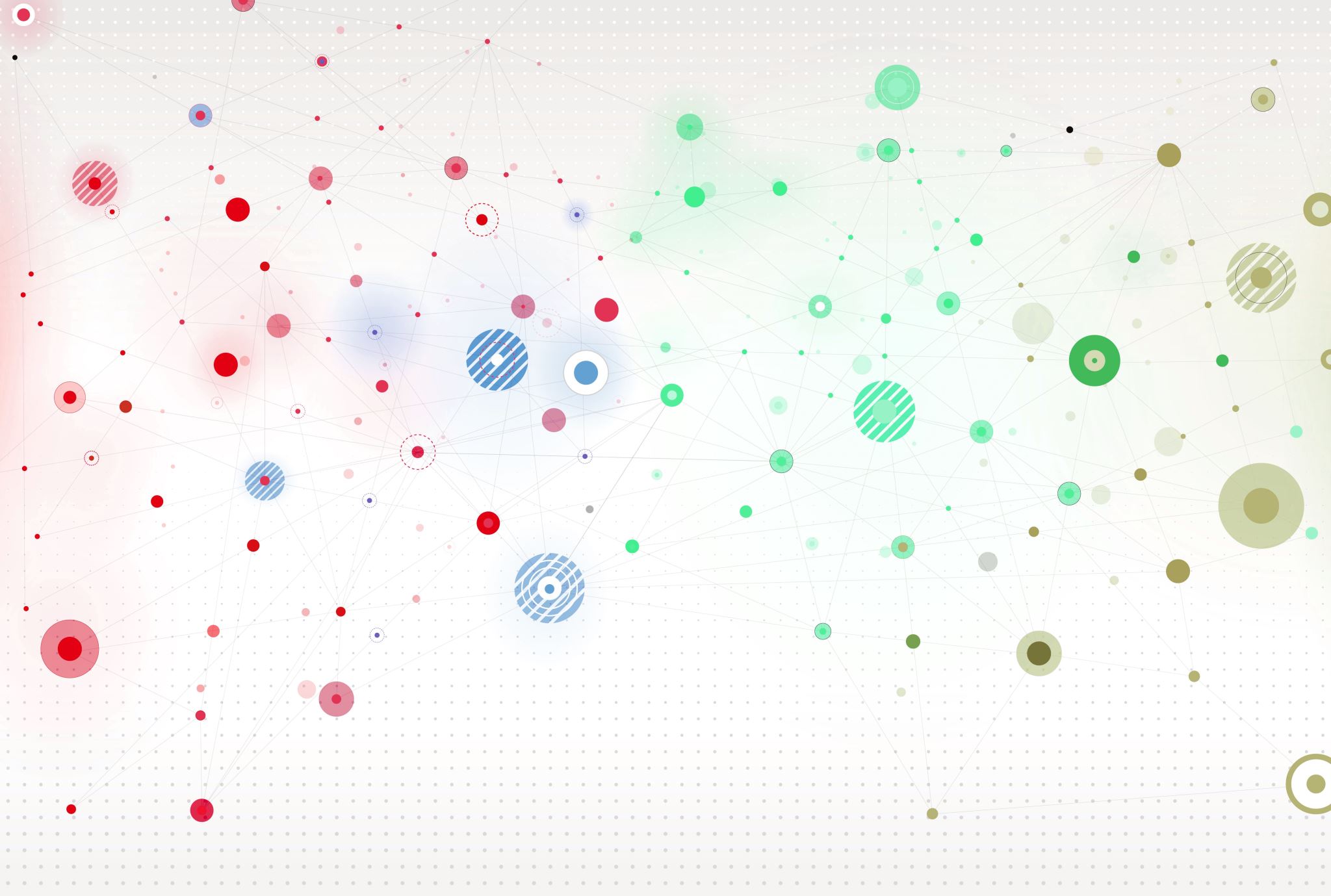 Ψυχολογία της Υγείας: Μια εισαγωγή
Ενότητα 2
Μάθημα: Ψυχολογία της Υγείας
Διδάσκουσα: Δρ. Μαρία Κάλφα
2023-202
1. Εισαγωγή-Γνωριμία 
2. Ψυχολογία της Υγείας: Μια εισαγωγή
3. Από το Βϊοϊατρικό στο Βιοψυχοκοινωνικό μοντέλο
4. Κοινωνικές αναπαραστάσεις της Υγείας 
5. Η εμπειρία της ασθένειας
6. Στρες και επαγγελματική εξουθένωση 
7. Ο πόνος και η διαχείριση του
8. Η διαχείριση του πένθους
9. Χρόνια ασθένεια και προσαρμογή
10. Η διατήρηση της υγείας
11-12-13: Παρουσιάσεις
Ενότητες μαθήματος
Παρουσίαση στο τέλος των μαθημάτων

Εργασία 3000 λέξεις +/- 10% (μαζί με τη βιβλιογραφία)
Τρόπος εξέτασης
Ψυχολογία της Υγείας
Η σύνθεση της γνώσης για τις βιολογικές, γνωστικές – συναισθηματικές, κοινωνικές και ψυχολογικές βάσεις της υγείας και της ασθένειας, με τη γνώση για τις βιολογικές, γνωστικές – συναισθηματικές, κοινωνικές και ψυχολογικές βάσεις της συμπεριφοράς.
Η Ψυχολογία της Υγείας είναι το σύνολο των εξειδικευµένων εκπαιδευτικών, επιστηµονικών και επαγγελµατικών συνεισφορών του επιστηµονικού κλάδου της Ψυχολογίας στην προαγωγή και διατήρηση της υγείας, στην πρόληψη και θεραπεία της αρρώστιας και στον προσδιορισµό των αιτιολογικών παραγόντων που επηρεάζουν την υγεία.
Συνολικά, από τη δεκαετία του 1970 ως σήµερα, η Ψυχολογία της Υγείας, µαζί µε την Ψυχοσωµατική και τη Συµπεριφορική Ιατρική, αλλά και την Ιατρική Ψυχολογία, έχουν βοηθήσει στο να κατανοήσουµε την αλληλεπίδραση ανάµεσα στους βιολογικούς, ψυχολογικούς, συµπεριφορικούς, κοινωνικούς, πολιτισµικούς, οικονοµικούς και περιβαλλοντικούς παράγοντες που σχετίζονται µε την εµφάνιση πολλών ασθενειών.
Ψυχολογία της Υγείας
Από τη δεκαετία του 1970, η Ψυχολογία της Υγείας:

 ανέπτυξε τα κοινωνικο-γνωστικά µοντέλα, για την κατανόηση και πρόβλεψη των συµπεριφορών υγείας

 επιβεβαίωσε το ρόλο ψυχοκοινωνικών µεταβλητών, (αίσθηση ελέγχου, κοινωνική υποστήριξη και στρες) στην υγεία και στην αρρώστια.

 συνέβαλε στην εκπόνηση µεγάλης κλίµακας δράσεων Αγωγής και Προαγωγής Υγείας στην Κοινότητα.
Τι είναι υγεία;
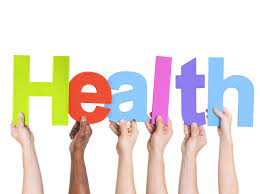 Οι παράγοντες αυτοί ευθύνονται για το 30% όλων των θανάτων παγκοσµίως.
Τι είναι Υγεία;
Παγκόσμια Οργάνωση Υγείας (1948):
   Υγεία 



«κατάσταση πλήρους φυσικής, κοινωνικής και ψυχικής ευεξίας και όχι απλώς η απουσία ασθένειας ή αναπηρίας».
Για τους Anderson & Anderson (2003): 

Η προσωπική ευτυχία 
 Η ισότητα 
Οι καλές διαπροσωπικές σχέσεις
  Η πίστη 
 Η απόδοση νοήματος στον κόσμο
Ο Radley (1994) διέκρινε μεταξύ των όρων:

 ‘νόσος’ (‘disease’)

 ‘αρρώστια’ ( ‘illness’) 

‘ασθένεια’ (‘sickness’).
Προσεγγίσεις της υγείας και της ασθένειας

Κατά την προϊστορική περίοδο οι άνθρωποι πιθανότατα πίστευαν ότι τα αίτια της ασθένειας ήταν διάφορα ‘κακά πνεύματα’, τα οποία εισέβαλαν στο άτομο και προκαλούσαν την ασθένεια. 

Ο Ιπποκράτης, κατά τον 5ο αιώνα π.Χ., θεωρεί ότι η υγεία είναι το αποτέλεσμα της ισορροπίας μεταξύ τεσσάρων σωματικών χυμών. Αναλυτικότερα, οι χυμοί ήταν το αίμα (που περιγράφεται με τις ιδιότητες του ζεστού και υγρού), το φλέγμα (ως ψυχρό και υγρό), η κίτρινη χολή (ζεστό και στεγνό) και η μέλαινα χολή (ψυχρό και στεγνό). Όταν η ‘κράση’ των χυμών δεν είναι ισορροπημένη, τότε γεννάται η ασθένεια. 

Κατά τον Ιπποκράτη, ο ύπνος, η ισορροπημένη διατροφή και η αποφυγή υπερβολών συμβάλλουν στην ανάπτυξη μιας καλής και υγιούς ιδιοσυγκρασίας.
Τι θεωρείτε εσείς ΥΓΕΙΑ;